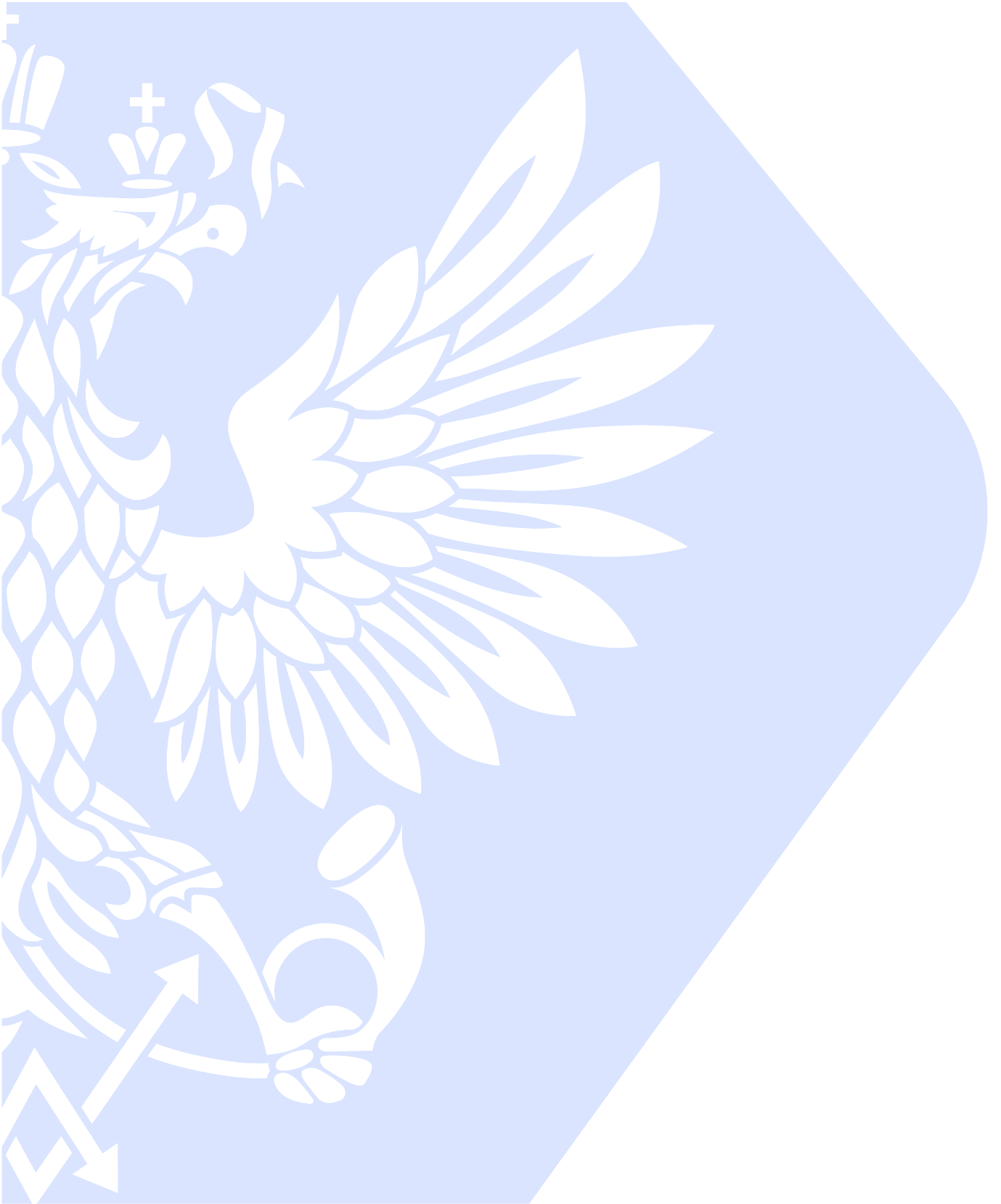 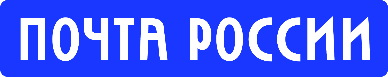 Институт государственного и муниципального управления
Анализ опыта трансформирования почтовой отрасли других стран
Москва 2022
*конфиденциально
Институт государственного и муниципального управления
Анализ опыта трансформирования почтовой отрасли других стран
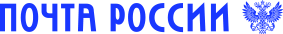 Правовой статус почтового оператора
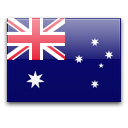 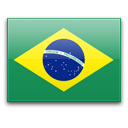 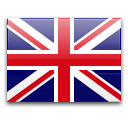 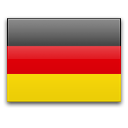 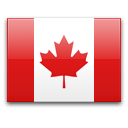 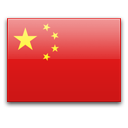 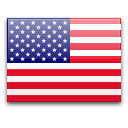 [Speaker Notes: Источник: Плаксин]
Институт государственного и муниципального управления
Анализ опыта трансформирования почтовой отрасли других стран
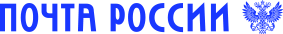 Компоненты трансформации почтовых операторов
[Speaker Notes: Источник: Плаксин]
Институт государственного и муниципального управления
Анализ опыта трансформирования почтовой отрасли других стран
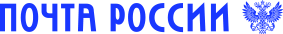 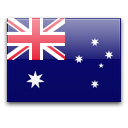 Почта Австралии. Показатели
[Speaker Notes: Источник: Плаксин]
Институт государственного и муниципального управления
Анализ опыта трансформирования почтовой отрасли других стран
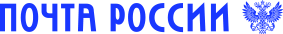 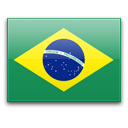 Почта Бразилии. Показатели
[Speaker Notes: Источник: Плаксин]
Институт государственного и муниципального управления
Анализ опыта трансформирования почтовой отрасли других стран
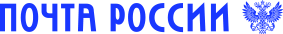 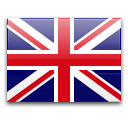 Почта Великобритании. Показатели
[Speaker Notes: Источник: Плаксин]
Институт государственного и муниципального управления
Анализ опыта трансформирования почтовой отрасли других стран
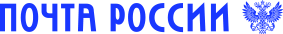 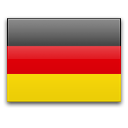 Почта Германии. Показатели
[Speaker Notes: Источник: Плаксин]
Институт государственного и муниципального управления
Анализ опыта трансформирования почтовой отрасли других стран
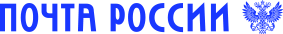 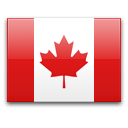 Почта Канады. Показатели
[Speaker Notes: Источник: Плаксин]
Институт государственного и муниципального управления
Анализ опыта трансформирования почтовой отрасли других стран
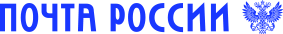 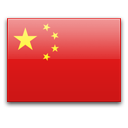 Почта Китайской Народной Республики. Показатели
[Speaker Notes: Источник: Плаксин]
Институт государственного и муниципального управления
Анализ опыта трансформирования почтовой отрасли других стран
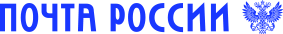 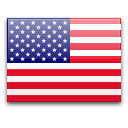 Почта США. Показатели
[Speaker Notes: Источник: Плаксин]
Институт государственного и муниципального управления
Анализ опыта трансформирования почтовой отрасли других стран
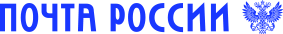 Динамика общей выручки почтовых операторов
Темпы роста общей выручки почтовых служб (от базового года по каждому оператору на основании присутствующих в свободном доступе данных)
[Speaker Notes: Источник: Плаксин]
Институт государственного и муниципального управления
Анализ опыта трансформирования почтовой отрасли других стран
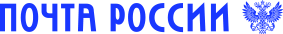 Динамика общей выручки почты Китая
Темпы роста общей выручки почты Китая (1980 год - 100%)
[Speaker Notes: Источник: Плаксин]
Институт государственного и муниципального управления
Анализ опыта трансформирования почтовой отрасли других стран
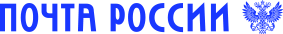 Динамика общей выручки почтовых операторов
Динамика общей выручки почтовых операторов относительно базового года (2007 = 100%)
Динамика общей выручки почтовых операторов относительно базового года (2007 = 100%, без Китая)
[Speaker Notes: Источник: Плаксин]
Институт государственного и муниципального управления
Анализ опыта трансформирования почтовой отрасли других стран
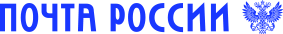 Динамика темпов роста выручки на одно почтовое отделение
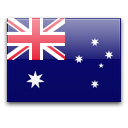 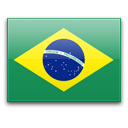 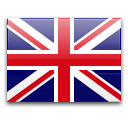 Евро
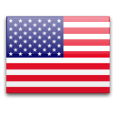 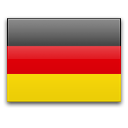 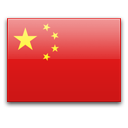 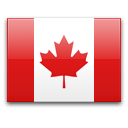 [Speaker Notes: Источник: Плаксин]
Институт государственного и муниципального управления
Анализ опыта трансформирования почтовой отрасли других стран
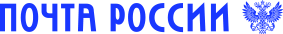 Корреляция динамики выручки почтового оператора и ВВП страны
[Speaker Notes: Источник: Плаксин]
Институт государственного и муниципального управления
Анализ опыта трансформирования почтовой отрасли других стран
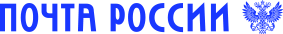 Выводы
Принятые и реализуемые планы развития почтовых операторов не приводят к революционным изменениям в динамике развития, почтовые операторы чрезвычайно инерционны;
Пройденные трансформации в рассмотренных почтовых операторах, в большинстве случаев, не привели к кардинальной смене динамики и основных показателей;
Участие государства в работе почтового оператора (присутствует по всех странах), не является определяющим фактором успеха или неуспеха стратегии;
Бюрократизация и политизация работы почтового оператора однозначно приводит к падению эффективности его работы (США, Великобритания);
Существенная динамика возможна при следующих обстоятельствах:
Эффект низкой базы – слабая насыщенность почтово-логистическими услугами;
Быстрый рост экономики государства;
Расширение сфер деятельности, но обязательно – в растущих секторах малой конкуренции (интернет-торговля на старте, международная логистика в годы бурного роста и т.д., банковский сектор в конце 20-го века), выход из секторов высокой конкуренции;
Клиентоориентированность
Сокращение занятости, как правило, не приводит к росту эффективности, но может привести к её падению;
Доля собственных и партнёрских почтовых отделений (лицензия, франшиза и т.п.) не оказывает принципиального влияния на общую эффективность почтового оператора.
[Speaker Notes: Источник: Плаксин]
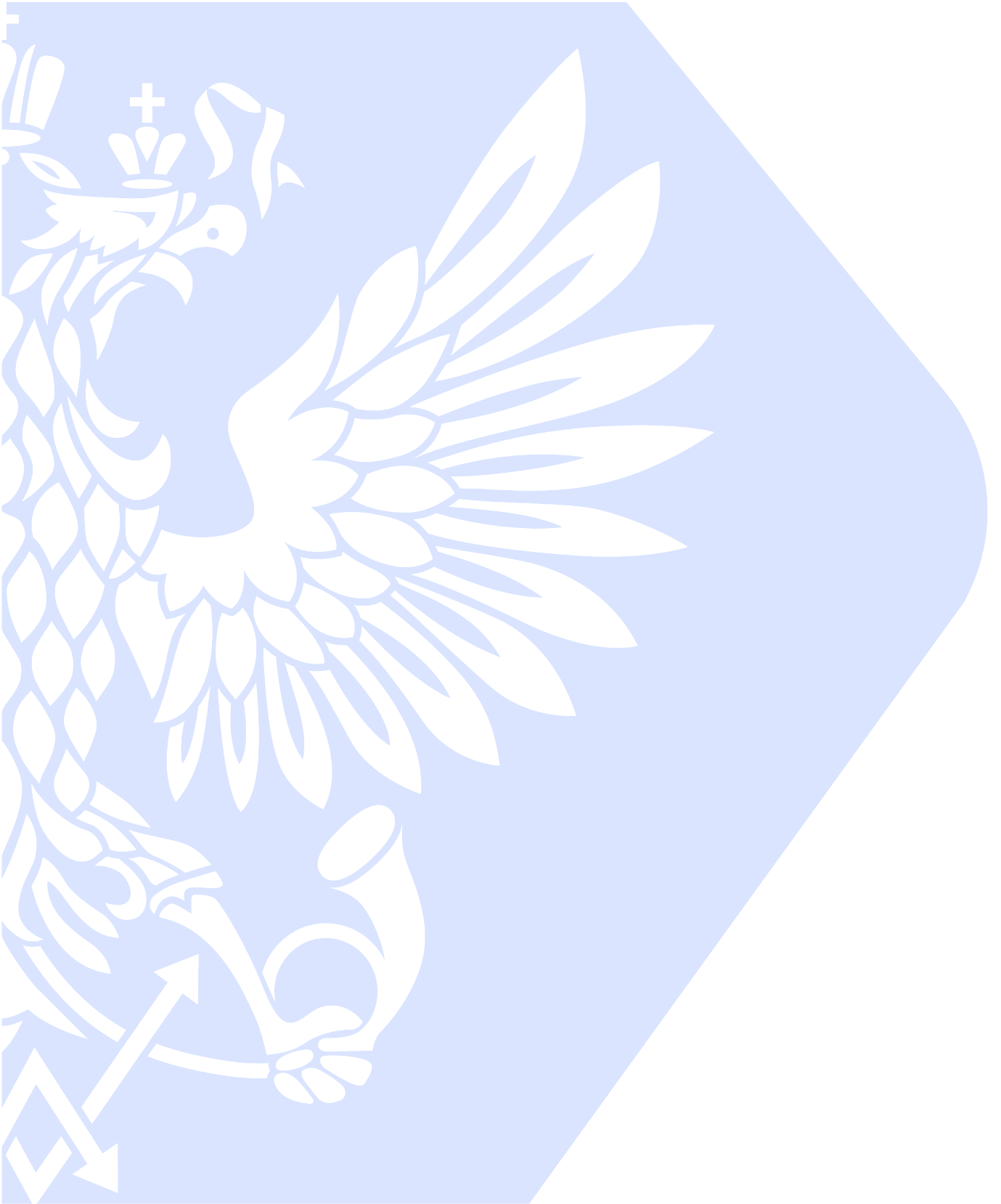 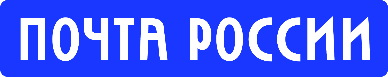 Спасибо за внимание !
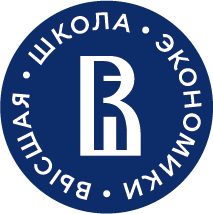